Transitions in Rural Education:  Enhancing School-University Partnerships
Dr. Kathleen Magiera & Dr. Rhea Simmons
Fredonia
The State University of New York
OSEP Project Directors’ Meeting
Washington, D.C.
July 23, 2014
FredoniaThe State University of New York
Four year comprehensive college in rural western New York State

5,000 students approximately 20% are education majors

Graduate approximately 96 Childhood Inclusive majors each year (special and general education certifications)

Long standing partnerships with local rural school districts
School-University Partnerships
2
Project RAISE-UPRedesigning and Improving Special Education-Undergraduate Program
Goal: To redesign and improve Fredonia’s undergraduate teacher preparation program graduating highly qualified special education teachers.

Special education teacher preparation program approved by the New York State Education Department in 2007
School-University Partnerships
3
Purpose of Grant
To enhance general education teacher preparation curriculum by strategically embedding special education content and knowledge supported by evidence-based practices into course syllabi throughout the curriculum

To enhance the collaboration skills of our program graduates to work with families of students with disabilities, educational professionals, and community services
School-University Partnerships
4
Survey of School Partners and Fredonia Faculty and Staff
Sent out surveys electronically to approximately 80 school partners and Fredonia faculty and staff in April and May, 2013

Received 29 responses (36% response rate)- aggregated school partner and Fredonia faculty and staff data
School-University Partnerships
5
Survey of Rural School Partners and Fredonia Faculty and Staff
Survey data indicated overall satisfaction with the Fredonia teacher preparation program

Received satisfactory results from both constituents
School-University Partnerships
6
Decision-Making Matrix
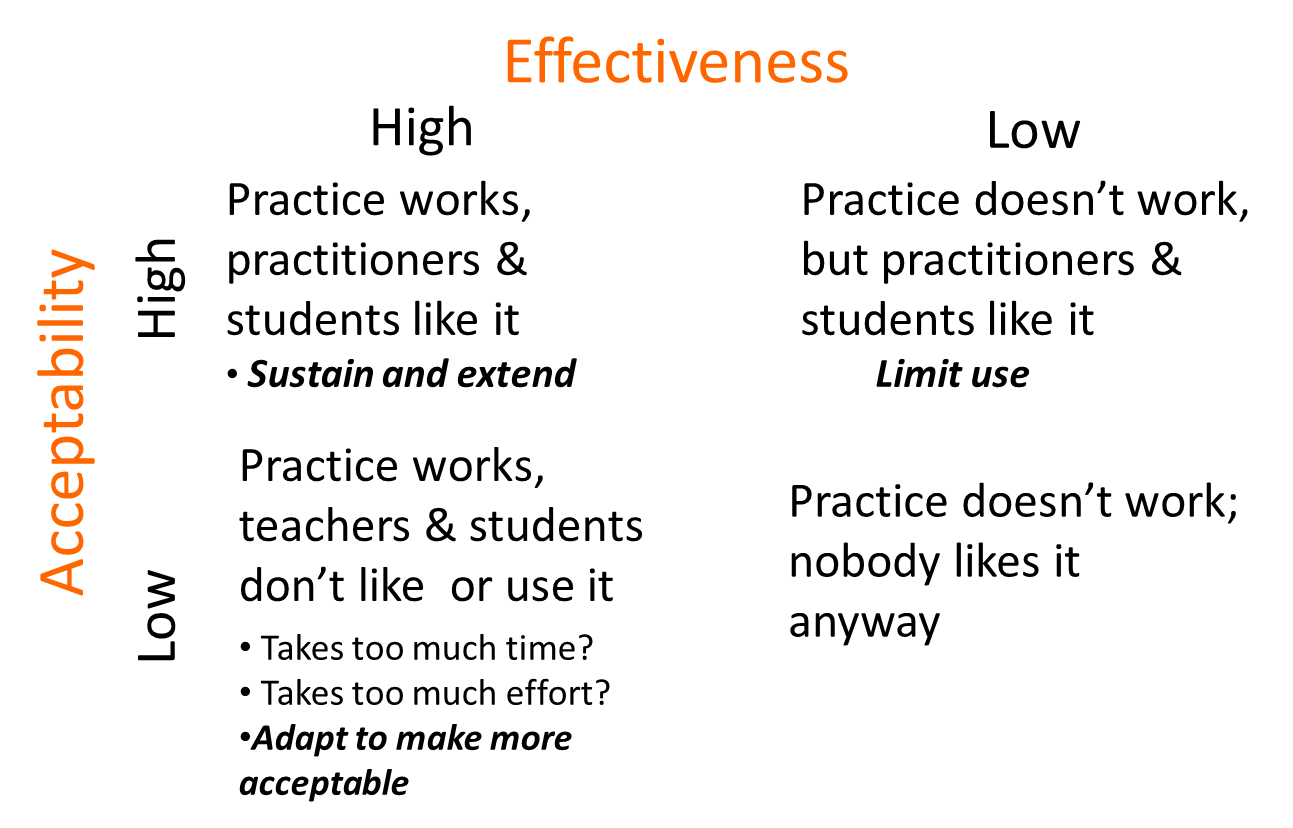 School-University Partnerships
7
Qualitative Data (Comments)
Received 71 individual comments

Reviewed by two independent raters using the categories positive, negative, or neutral (n/a)

Inter-rater reliability was 83%
School-University Partnerships
8
Constructive Comments
Special education students, response-to-intervention students and lower functioning students are a given in today’s classroom. It is HIGHLY important that teacher candidates have the skills to address the needs of these students.

With Common Core and APPR, teacher candidates should be learning how to create and use formative and summative assessments.  In addition, they should always be collecting data and artifacts and reflecting on their teaching.

They also need to use knowledge of child development and learning.

It is crucial that teacher candidates know the rubric in which they will be evaluated.  For example reviewing the Danielson model which many school are currently using.
School-University Partnerships
9
Positive Comments
As a teacher, I have to do this for my SLO’s [student learning outcomes].  Candidates need to learn what to do with the data after they collect it.

All candidates whether  or not they are inclusive education majors, need to  know how to read IEP’s and use them in his or her classroom. If one thing has come out of Project RAISE-UP, it is that we are no longer under the thinking that students with disabilities are “your” students.  General education candidates need to have an understanding of SWD [students with disabilities] and exceptional learners.
School-University Partnerships
10
Concerns
It is important to align Fredonia teacher education curricula with P-12 school curricula.  
We shouldn’t be limited to what is current P-12 curricula.
I see the power of education as not to fit in but to make changes.

I am satisfied with candidates’ abilities to work effectively with students from abusive environments.
Teacher candidates should not know all of the details on students’ home lives.

I am satisfied with teacher candidates’ abilities to design, implement, and evaluate relevant and effective lessons.
Need to have more consistent lesson plan format.
School-University Partnerships
11
Year Six and Beyond
Sustain and extend partnerships
Continue collaborative research and writing projects
Increase teacher education coursework in P-12 settings
Develop a common lesson plan among early field experience courses
Project RAISE-UP website: http://www.fredonia.edu/coe/raiseup.asp
School-University Partnerships
12